Русский язык
7
класс
Тема: Как сказать о действии, которое переходит на другой предмет?
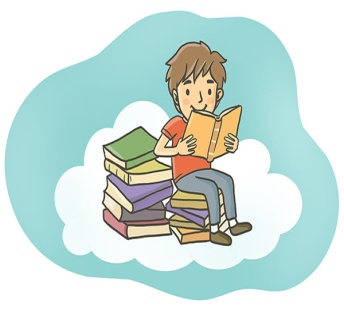 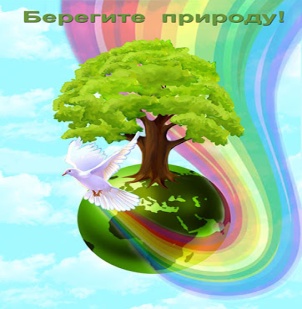 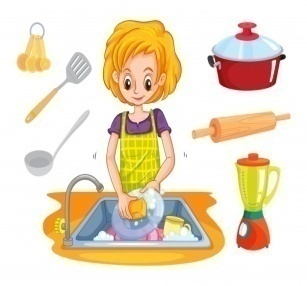 Внимание! Запомните!
Глаголы (fe‘llar)
Обозначает действие предмета
переходные
    (o‘timli)
непереходные     
       (o‘timsiz)
Внимание! Запомните!
Переходность или непереходность – это постоянный морфологический признак глагола.
Переходные глаголы (o‘timli fe‘llar)
Переходные глаголы
дин из разрядов местоимений
обозначают действие, которое направлено,  «переходит» на предмет
Отвечают на вопросы (В.п.)
кого?  что?
рисую (что?) машину;
                 встречаю (кого?) брата.
Внимание! Запомните!
Рабочий чинит (что?) станок (В. п.).
              Андрей обидел (кого?) меня (В. п.).
Внимание! Запомните!
при наличии отрицания 
перед глаголом:
видел салют (В. п.) — 
не видел салюта (Р. п.),
налил чай (В. п.) — 
не налил чая (Р. п.);
2) для обозначения действия,
переходящего на часть 
предмета:
выпил молоко (В. п.) —
выпил молока (Р. п.),
насыпал песок (В. п.) —
 насыпал песка (Р. п.).
Р
Внимание! Запомните!
Переходные глаголы выражают действия, которые напрямую воздействуют на предмет или взаимодействуют с ним.
Значение переходных глаголов
Процесс создания, изменения или уничтожения объекта (написать книгу, сжечь полено);
С лексической точки зрения переходные глаголы могут обозначать:
Чувственное восприятие (ощущать тепло, слышать шорохи);
Воздействие на объект, которое не изменяет его (благодарить друзей, гладить кота);
Отношение к объекту (ненавидеть грубость, предпочитать кофе).
Игра «Волшебный прямоугольник»
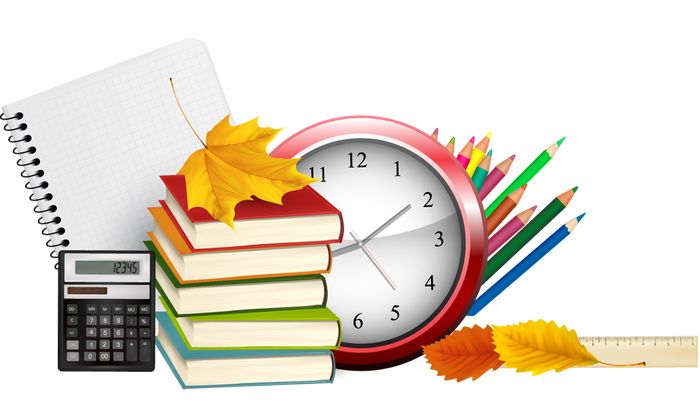 Свободные клеточки прямоугольника заполните буквами так, чтобы в каждом вертикальном ряду получились переходные глаголы.
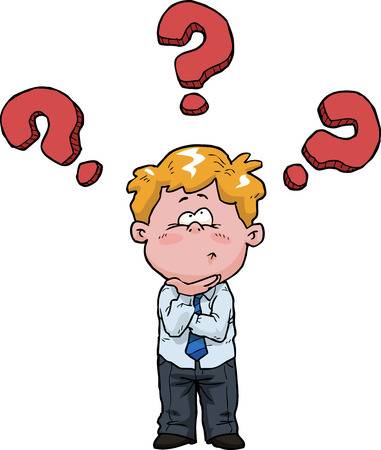 «Волшебный прямоугольник»
«Волшебный прямоугольник».Проверьте!
Цифровой диктант
Укажите номера словосочетаний с переходными глаголами.
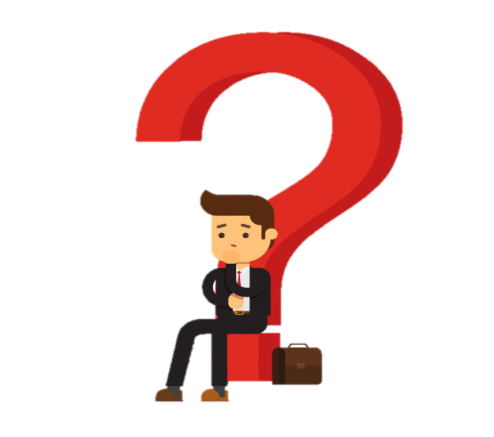 не участвовал в экспедиции;
не увидел ошибки;
построили в срок;
не присутствовал на собрании;
посеяли семена;
создавал произведение;
не чувствовал боли;
не было препятствий;
до полудня не прекращалось;
ребёнку нездоровилось.
Цифровой диктант
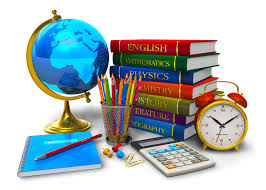 не участвовал в (чём?) экспедиции;
не увидел (чего?) ошибки;
построили (когда?) в срок;
не присутствовал на (чём?) собрании;
посеяли (что?) семена;
создавал (что?) произведение;
не чувствовал (чего?) боли;
не было (чего?) препятствий;
до полудня (до каких пор?) не прекращалось;
ребёнку (кому?) нездоровилось.
Цифровой диктант. Проверьте!
Правильные ответы:     
              2, 5, 6, 7, 8.
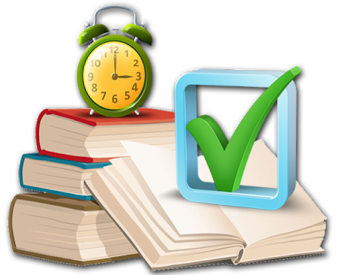 Словарная работа
покупать – sotib olmoq;
изображать – tasvirlamoq;
гладить – silamoq; dazmollamoq;
рисовать – rasm chizmoq; 
ласкать – erkalamoq;
активизировать – faollashtirish;
шептать – pichirlash;
афишировать – reklama qilish;
тянуть – tortmoq;
встречать – kutmoq;
есть – yemoq.
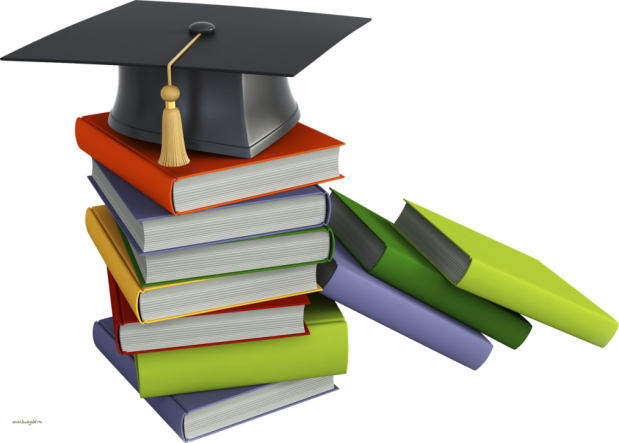 Задание для самостоятельного выполнения
§ 10. Как сказать о действии, которое переходит на другой предмет?
Упражнение 108, 109 (стр. 39, 40).
Упражнение
298
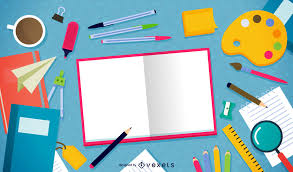